THE  JOURNEY OF PAUL 
                                               THE BIBLE AND ITS INFLUENCE
                                                        JOSHUA PAUL ASOGBA
                                                                ENGL-115 SEC 01
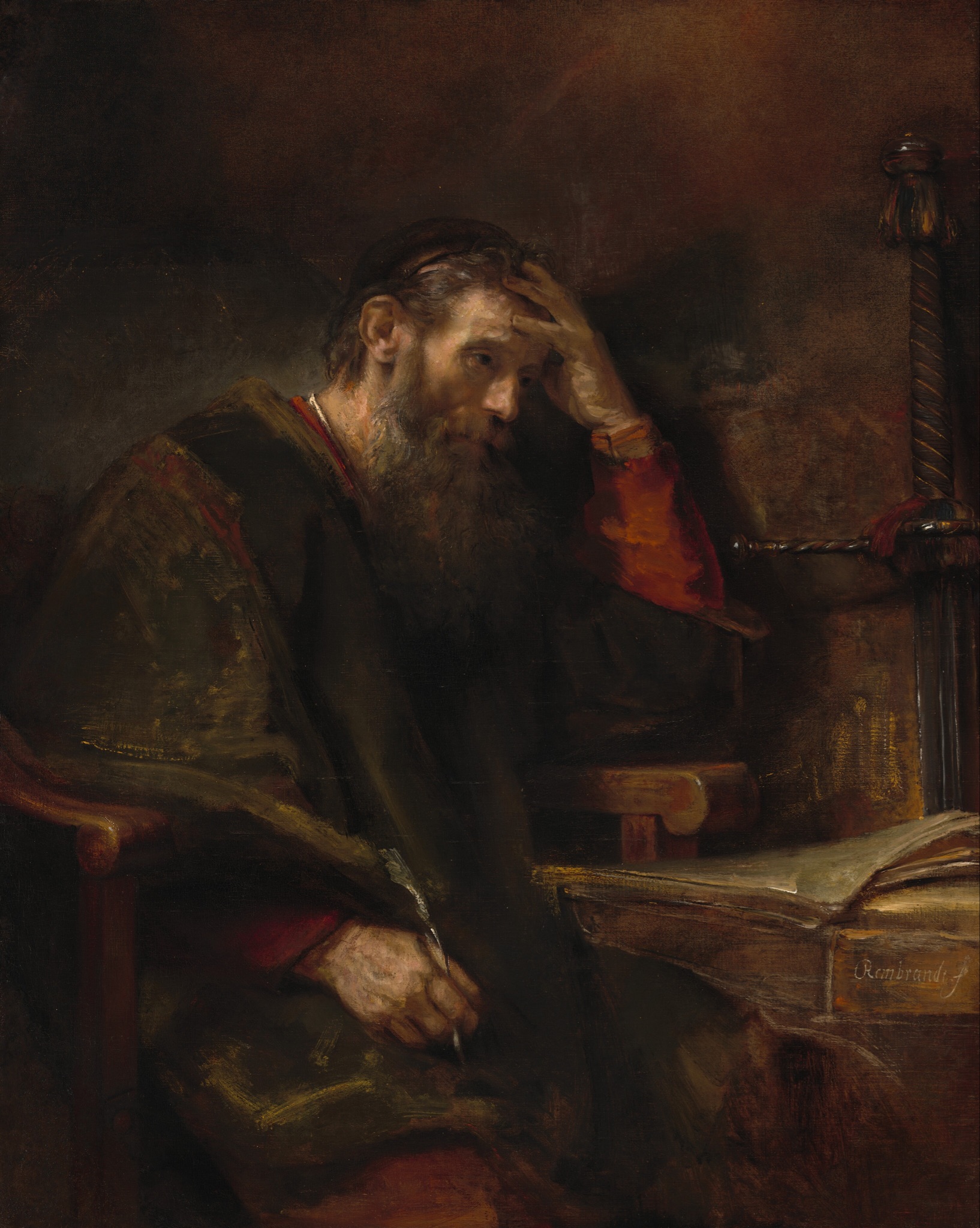 Who is Paul?
Paul formerly known as Saul.
 
He converted to Christianity on the road to Damascus, where he use to persecute christian followers. 

He is regarded as one of the founders of the religion.
THE FIRST JOURNEY
-In the Final section of Acts begins with an account of the First of three missionary,which Paul and various companions embark on to spread the gospel throughout the Roman Empire. 
- The journey begins in Antioch, where prophets and teachers who lead the church were worshipping and fasting. What Paul and Barnabas did in every town was enter the Jewish synagogue. In the synagogue, Paul spoke after the Hebrews Scriptures.  (Barnabas is Paul’s partner in the first journey).
- Paul use a format to speak to the people in the synagogue. He will start out with what the Jews would know - how God chose the people of Israel, taking them out of Egypt and into the land of Canaan as God promised. Paul would talk about Samuel, Saul, and David. Then talk about the Messiah who was to come and how Jesus fulfilled the prophecies in the Hebrew scriptures.
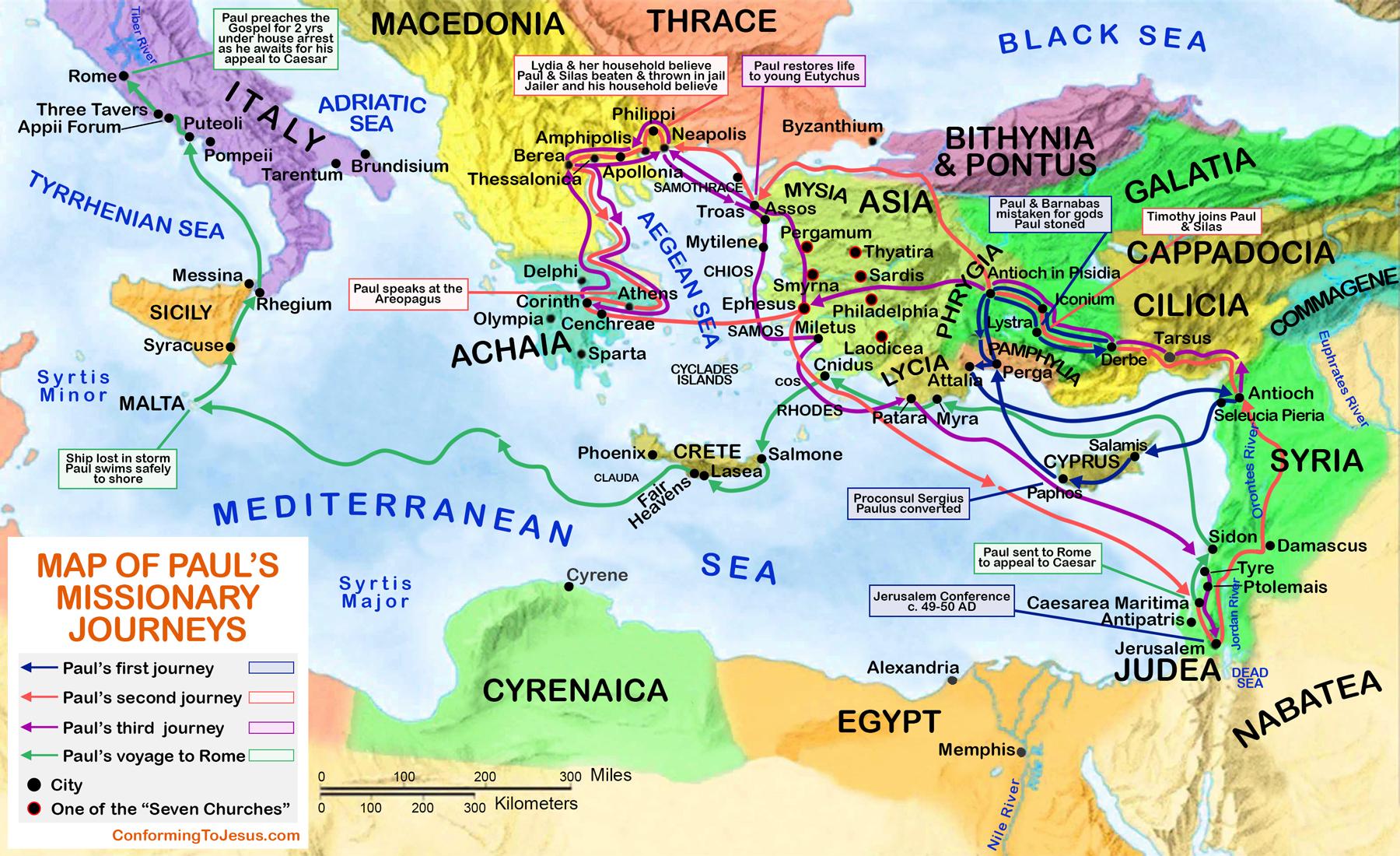 CIRCUMCISION
In Antioch, Paul and Barnabas encountered missionaries from Judea who were teaching Gentile converts that they must be circumcised. After debates with these missionaries, Paul and Barnabas, along with some other christians, went to Jerusalem to discuss this question with the church leaders there. The apostles and elders of the church in Jerusalem met together to discuss this question. 
Peter and James both agree not to require circumcision of the Gentile converts. (Acts 15:7-11) and (Acts 15:13-21)
The council’s decision acknowledge the church’s roots in jewish tradition.
THE SECOND JOURNEY
After returning to  Antioch with the news of the Jerusalem meeting, Paul proposed a second missionary journey to Barnabas (Acts 15:36). However, Paul and Barnabas decided to Part ways when they disagreed over to take John Mark, who had not endured with them the end of their previous journey.
Paul went with a new companion, Silas. They traveled through Syria, Cilicia, Derbe, and Lystra. In Lystra they met Timothy. Timothy’s father a Gentile, while his mother a Jew. Paul invited Timothy to accompany him on his journey; to avoid any controversy, he had Timothy circumcised. 
In the Macedonian city of Philippi, Paul and his companions baptized a young woman named Lydia and cast out demons from a slave girl. The owners of the slave girl were furious because the made money with the demon in her. 
Paul and Silas encountered trouble, they were beaten, stripped and imprisoned by authorities of the city. However they were released from prison by an earthquake, and their jailer was converted.
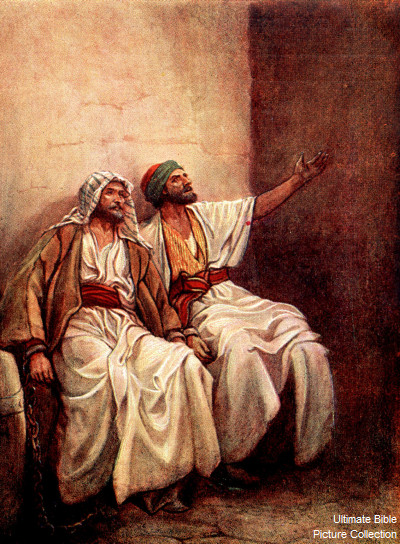 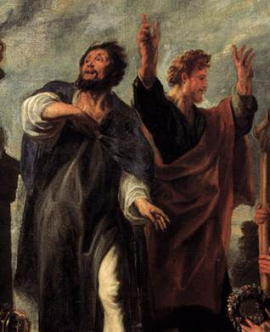 THE THIRD JOURNEY
Paul left Antioch for Galatia and Phrygia and came again to Ephesus, where he remained for two years. During this time he began his ministry among the Jewish population, he encountered rejection, so he preached in a public lecture hall. (Acts 19:11-12)
A controversy arose in Ephesus, led by a silversmith named Demetrius. He made his living making shrines to the Greek goddess Artemis. He rallied other artisans against the christians saying they were bad for business. After a near riot, Paul left to visit Macedonia and greece.  He did a number of travelling.
He met Ephesians and gave a long Farewell speech. He predicted that he would suffer Imprisonment, persecution. And death, and he predicted their faith will face challenges too.
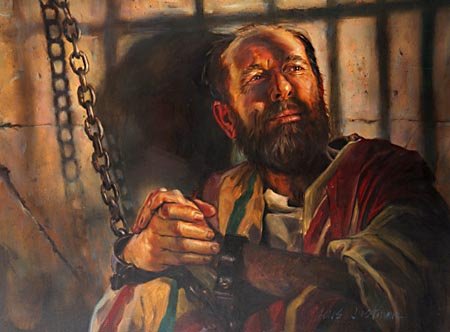